Solar Array in the Space Reference Architecture for Space Systems and Operations
Fred Slane

(impudent comments by Peter Shames)
Reference Architecture for Space
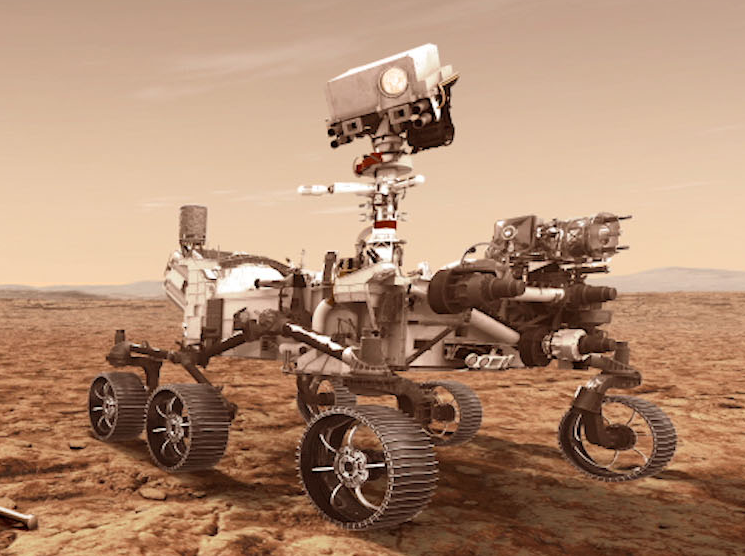 1) Identify where the object “solar array” fits in this picture
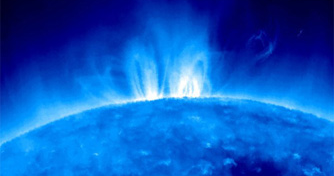 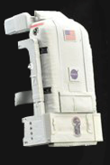 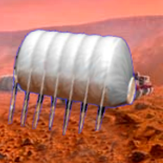 Robotic
Explorers
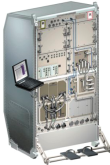 Constellations
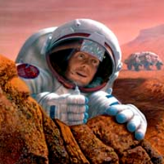 EVAs
Space 
      Environment
Habitats
Object is child of “Enterprise”
“Object is child of “Systems Engineering”
Spacecraft
Payloads
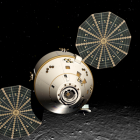 Planetary 
                    Surfaces
Space
Debris
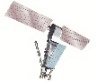 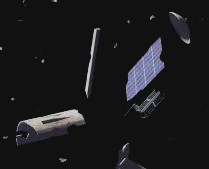 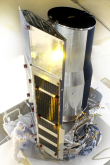 Human Spacecraft
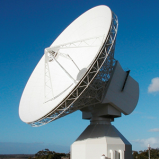 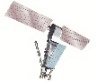 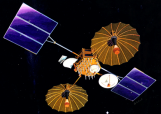 Robotic Spacecraft
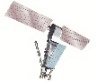 Instruments
Space-to-Ground
Comm
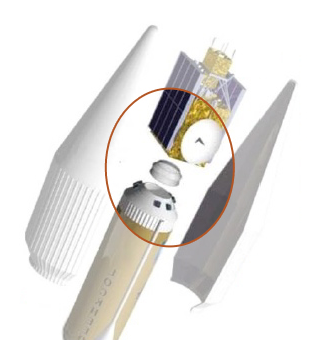 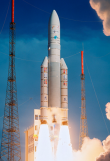 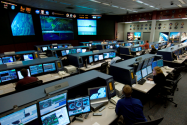 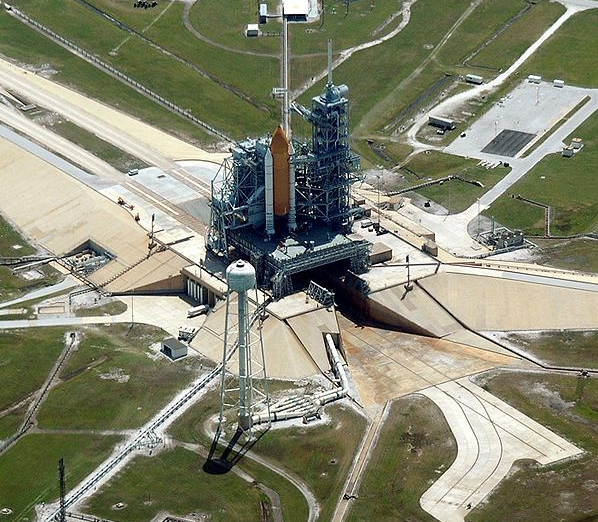 Mission Ops 
and Support
Launch 
Vehicles
Launch Ground Systems
Launch
Payloads
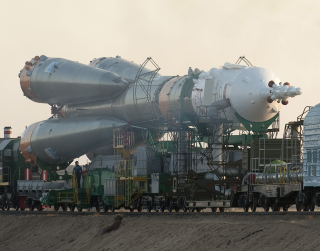 Vehicle Ground 
Processing
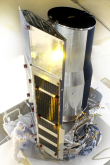 In-Space 
Comm &
Services
Space-to-Ground
Comm & Transport
End-to-End
Networking
Spacecraft 
Development and test
Systems Engineering
Space Enterprise
RASDS Concept Model … and Proposed TC20/SC14 extensions
=RASDS++
Services Viewpoint
 Tabular views of functions, operations, and related standards
 Support system Design & Construction - realization
 Correspondence to Protocol stacks and interface bindings
RASDS++                                                       as Architectural                                                   Framework *
Functional allocation and distribution of functions and trade-offs (correspondence)
Enterprise Viewpoint (15288)
 Organizations
 People
 Use Case
 Contracts Agreements (CONFERS)
 Glossary
Engineering Viewpoint
 System Design & Construction - realization
 Functional allocation
 Distribution of functions and trade-offs
 Development
 Validation & verification & engineering processes
Connectivity / Deployment Viewpoint
 Connectivity 
 Components & connectors
 RF & optical
 Physics of Motion
 End to End Views
 External Forces
 Performance
Functional Viewpoint
 Functional Structure - abstract
 Functional Behavior & abstract interfaces
 End to End View
 Cross Support Services
Information Viewpoint
 Information & information management
 Data structures, syntax & semantics
 Attributes & constraints (ASN, FRM, EDS)
Protocol Viewpoint
 Protocols & comm standards
 End to end Information Transfer Mechanisms
 Cross Support Services
 Service interface bindings
 State & Sequence charts ?
Just use 15288 or agency specs
Augment to Capture:
 Capabilities
 Mission Design & Drivers (OV-1?)
 Requirements
 Phases
Mission Assurance Viewpoint ??
 Enterprise Risks
 Cost
 Validation & verification
 Safety
 Reliability & quality
New Viewpoint
Operational Viewpoint
 Processes
 Procedures
 Activities, tasks, actions
 Scenarios, Events
 Modes & states
Physical Viewpoint -Structures:
Power
Mass
Thermal
Orbit 
Propulsion
Modified Viewpoint
De-selected Viewpoint
Just use 15288 or agency specs
* Reference Architecture for Space Data Systems (RASDS)
** Reference Model Open Distributed Processing (RMODP, ISO 10746 spec)
12 Dec 2022
Viewpoint Interconnects (Threads)
Meta-model
(each Viewpoint)
Defines Objects
Defines Relations
Defines Rules
Exposes Concerns
Composed Of
Operations
Enterprise
Scenarios
Performs
Processes
Mission
Activities
Requirements
Invoke
Tasks
Objectives
Modes/states
Governance
Defines Correspondences
FulfilledBy
Use Cases
Resources
ComposedOf
Develops  / Owns
Meets
Calls
Function
Information
Produces
Consumes
Offers
Logical structure
Data
Behavior
Metadata
IsImplementedBy
Interfaces
ComposedOf
Rules
Service
Constraints
ContainsInstances
Component
(Node)
Environment
Svc Behavior
ProvidesService
Affects
Uses
Type
Interface Sig
ImplementedOn
Attributes 
(comm, power, 
thermal, prop, 
other)
ConnectVia
Physical Environs
Svc Constraints
Protocol
Attributes
Defined by
Protocol stack
Connector
(Link)
Attachment
Standards
Location
Type
AssociatedWith
Flows 
(comm, power, 
thermal, prop, 
other)
12 Dec 2022
“Spacecraft” may have a “Solar Array”    (Overview-1, an example)
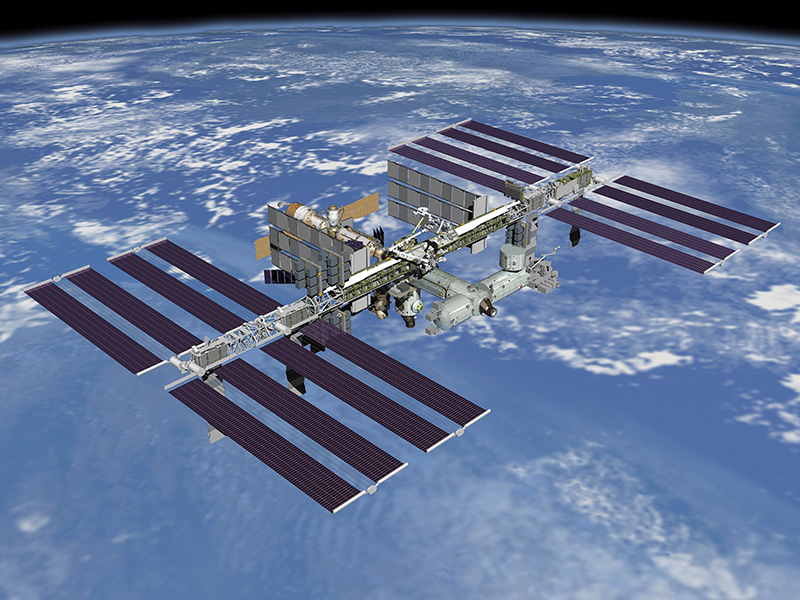 1
2) A spacecraft has a power subsystem
3) Object “solar array” as a part of a “spacecraft power subsystem”
The “solar array” is a child of “spacecraft power subsystem”
The solar array has an interface to the spacecraft
Systems Engineering for a Solar Array
Works as part of a Spacecraft (Reference Spacecraft Systems Engineering)
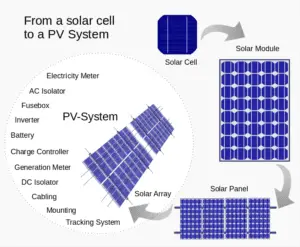 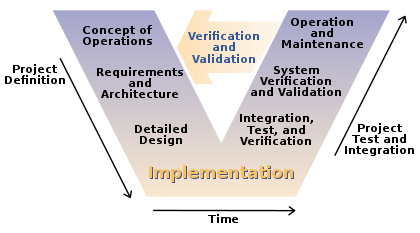 INCOSE reference
Show relationship of RASDS++ to the Vee
Include Arch <> Design triangles in middle
Solar Array Overview (OV-1)Environment and Operations Viewpoints are also relevant at the Spacecraft level
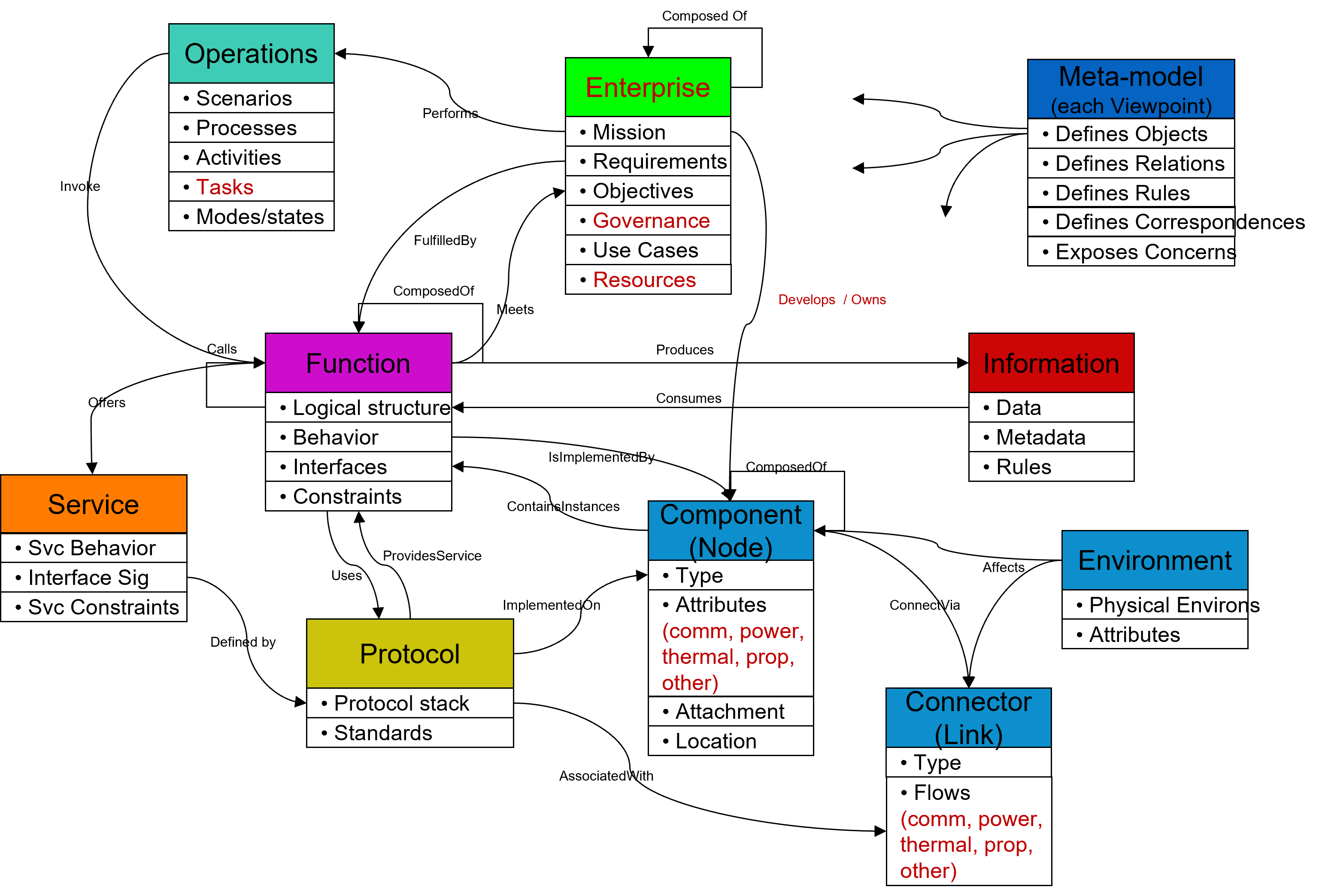 Refer to the RASDS++ Metamodel for MBSE links from the Solar Array (as an assembly of Components and Connectors or as a Component with Connections):
Enterprise develops/owns Solar Array
Environment affects Solar Array
Function is implemented by the Solar Array and the Solar Array contains instances of Function 
Protocol controls Solar Array
Connector connects Solar Array component to Spacecraft component
Mission operates Solar Array and Spacecraft
Information describes Solar Array parameters
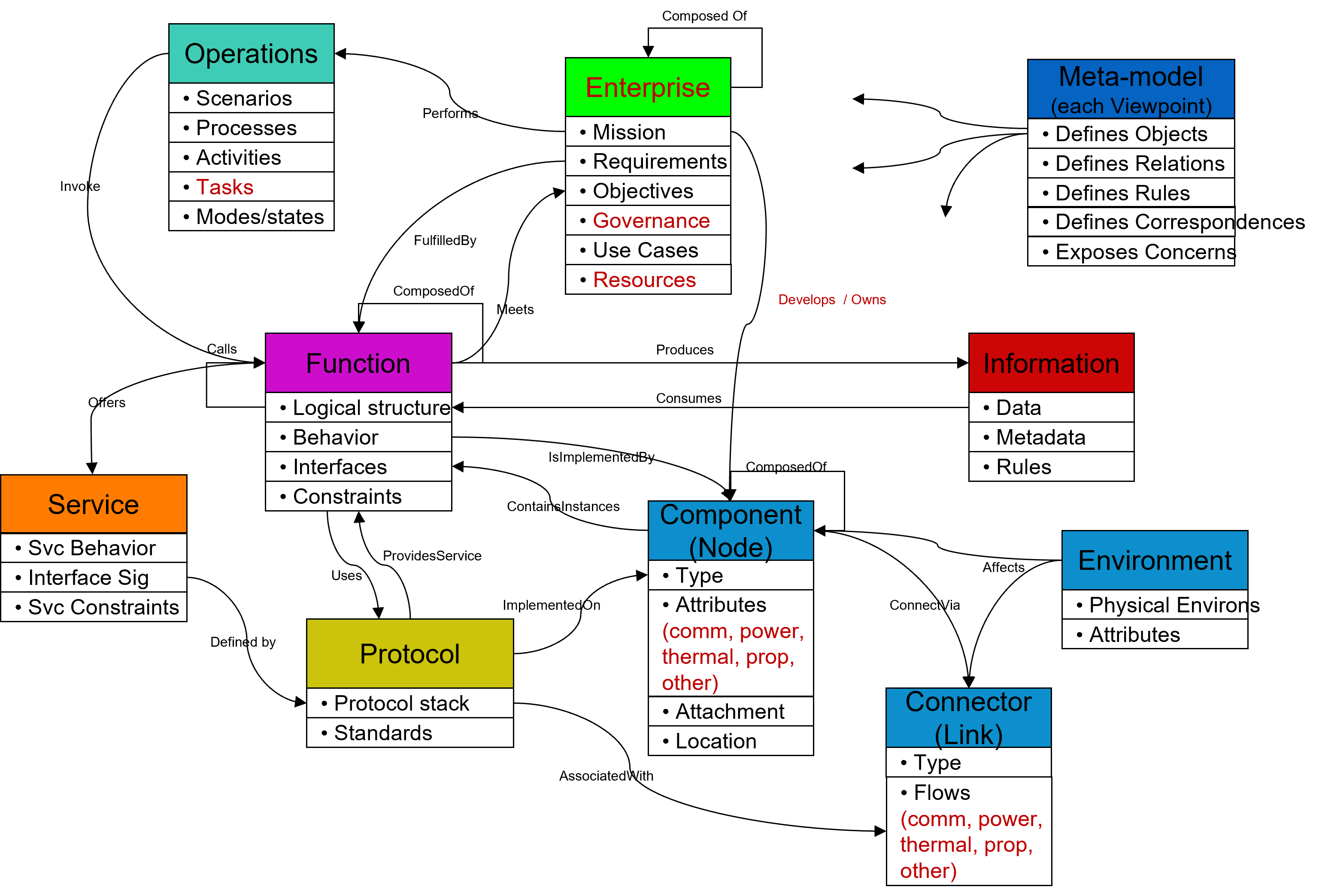 Solar Array (“OV-2” or Operational View)
Manufacture Solar Array (really Engineering viewpoint)
Integrate Solar Array with Spacecraft (likewise)
Verify Solar Array Function (likewise)
Pack Solar Array for Launch
Launch Spacecraft
Deploy Solar Array
Initiate Solar Array
Operate Solar Array
Dispose of Solar Array
Engineering VP
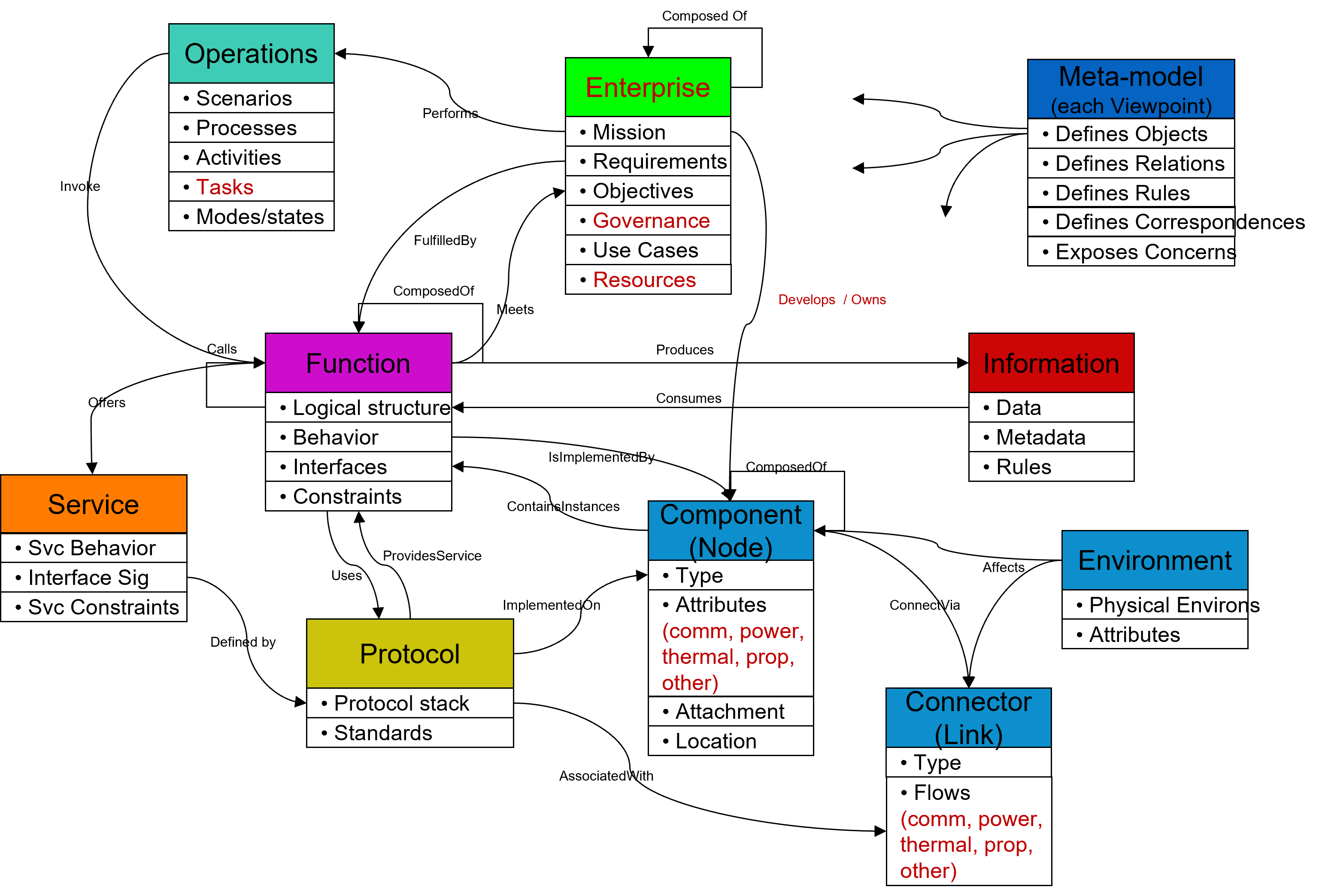